TÍTULO
Palestrante
Formação
Universidade
Declaração de conflito de interesses
Sobre o/a palestrante
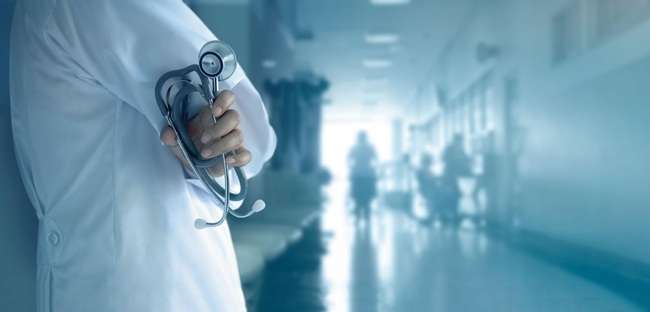 Este é um parágrafo. Sinta-se à vontade para editá-lo da melhor forma, mas lembre-se de respeitar os espaçamentos. Se for necessário, utilize mais de um slide.
Insira titulo aqui
Este é um parágrafo. Sinta-se à vontade para editá-lo da melhor forma, mas lembre-se de respeitar os espaçamentos. Se for necessário, utilize mais de um slide.
OBRIGADO
Palestrante
Formação
Universidade
Contato